ISO 9000 & 14000 INTERNATIONAL ORGANIZATION for STANDARDARDIZATION
OVERVIEW
BENEFITS
ELEMENTS
STEPS FOR REGISTRATION
Overview
ISO- International organization FOR standardardization
World’s largest developer & publisher 
Formed in 1947 in Geneva, Switzerland 
Is federation of national standard bodies of 143 countries
Non Governmental organization 
To increase quality awareness
Main Features: Internal quality audit at predetermined interval & continuous monitoring of quality system
OVERVIEW
ISO 9000: Guide (Family of 9000 ISO)
ISO 9001: is set of requirements for quality system of supplier
ISO 9002:  set of standards for product
ISO 9003: set for final inspection & testing
ISO 9004: guidelines for developing & implementing quality system principles, structure, auditing and review
Definition & Overview ISO 9000
Series of standards, to Establish and maintain an effective QA system for manufacturing & service industries
ISO 9000 was first published in 1987 by the International Organization for Standardization (ISO), a specialized international agency for standardization composed of the national standards bodies of more than 160 countries. The standards underwent major revisions in 2000 and 2008. The most recent versions of the standard, ISO 9000:2015 and ISO 9001:2015, were published in September 2015.
OVERVIEW
To comply with customers who require ISO 9000
To sell in European Union market
To compete in domestic market
To improve quality system
To minimize repetitive auditing by similar & different customers 
To improve subcontractors performance
Benefits
Improved controls, discipline (prevents use of short cuts, duplication of activities), procedures, documentation, communication, dissemination, customer satisfaction, quicker identification, resolution of problems, greater consistency.
Reduction in errors, customer complaints, non conforming products, services, costs, retention of customers
Liberalization of trade as of common rules
Responsibility for quality issues lies with suppliers not customer
Reduction in number of customer audits, time taken leading to save resources
Identification of ineffective & surplus procedures & documents & forms 
Better working environment
Elements of ISO 9000
Customer Focus: customer- center of business
Engagement of People: TQM, commitment to ventures success 
Leadership: Good leader to focus on customers, involves all employees
Process approach to Quality Management: Goals & activities of a company
Continual improvement:  regular improvements rather than to focus on gaining a certification
Evidence based decision making:  data driven decisions to provide foundation to compare & build confidence of organization
Relationship management: manage all relationship with suppliers, partners and others for success, understanding their needs & providing feedback on services
Steps for registration
Process for ISO Certification in India
a. Create an application /contract
The applicant and the registrar should agree on a contract. This contract usually defines rights and obligations of both parties and includes liability issues, confidentiality, and access rights.
b. Quality Documents Review
The ISO auditor will view all your quality manuals & documents related to various policies & procedures being followed in the organization. Review of existing work will help the ISO auditor to identify the possible gaps against the requirements stipulated in the ISO standards.
c. Make an  Action Plan
After the ISO auditor communicates the existing gaps in your organization, you should prepare an action plan to eliminate these gaps. Prepare the list of the required tasks to be performed to bring the desired changes in your organization. You may be required to give training to your employees to work efficiently while adapting to new procedures. Make all the employees aware of the ISO standards in terms of work efficiency and quality standards.
Process for ISO Certification in India
d. Initial Certification Audit
The initial certification audit is divided into two categories- Stage 1 and Stage 2.
Stage 1:
The ISO auditor will audit the changes made by you in the organization. They will then try to identify the possible non-conformities in your systems and procedures to the desired quality management system. 
They will divide these non-conformities into minor and major non-conformities. 
The applicant must carefully assess all these non-conformities and get it aligned as per the desired quality standards through modification in the techniques and processes used by the organization.
Process for ISO Certification in India
Stage 2:
After all the required changes are done in the organization, the ISO auditor does the final auditing. The auditor will check whether all the non-conformities have been eliminated or not as per ISO quality standards. If the ISO auditor is satisfied, they will prepare the final ISO audit report and forward it to the registrar.
e. Completing the ISO Certification
After all non-conformities are addressed and all the findings are put in the ISO audit report, the registrar will grant you the ISO certification.
f. Surveillance Audits
Surveillance audit is basically conducted to ensure that ISO quality standards are being maintained by the organization. It is conducted from time to time.
ISO 14000
Family of standards related to environmental management 
It is product & process oriented
Determines environmental impacts of products & services, establish, maintain & evaluate EMS
Integral part of European Unions Eco management and audit scheme (EMAS)
Evolved in early 90’s
Spread over 3 lakh organizations in 171 countries
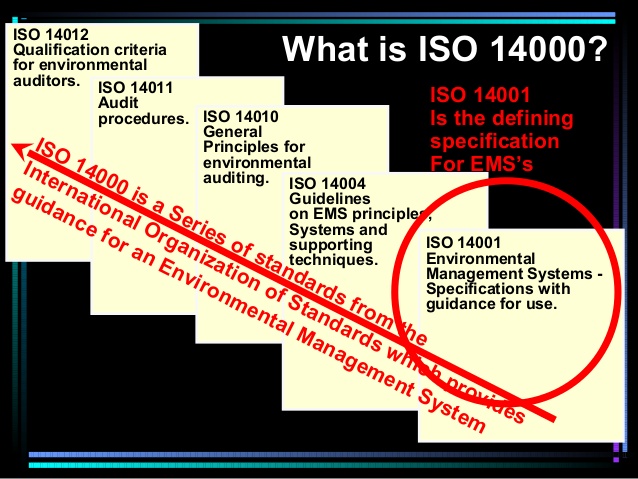 ISO 14000 facts
ISO 14000 standards and practices can be applied to any organization, regardless of size or industry.
SO 14001 Environmental management systems - Requirements with guidance for use
ISO 14004 Environmental management systems - General guidelines on implementation
ISO 14005 Environmental management systems - Guidelines for a flexible approach to phased implementation
ISO 14006 Environmental management systems - Guidelines for incorporating ecodesign
ISO 14015 Environmental management - Environmental assessment of sites and organizations (EASO)
ISO 14020 to 14025 Environmental labels and declarations
ISO/NP 14030 Green bonds -- Environmental performance of nominated projects and assets; discusses post-production environmental assessment
ISO 14031 Environmental management - Environmental performance evaluation - Guidelines
ISO 14040 to 14049 Environmental management - Life cycle assessment; discusses pre-production planning and environment goal setting
ISO 14050 Environmental management - Vocabulary; terms and definitions
ISO/TR 14062 Environmental management - Integrating environmental aspects into product design and development
ISO 14063 Environmental management - Environmental communication - Guidelines and examples
ISO 14064 Greenhouse gases; measuring, quantifying, and reducing greenhouse gas emissions
Benefits of ISO 14000
Reduces environmental liability
Enhances image and reputation
Assures customers
Satisfies investor criteria
Meets clients registration requirements
Reduces consumption of materials, energy
Reduces costs
Improves industry government relations
Elements
1. Environmental policyClearly outline the environmental policy.
This is a clearly written statement outlining a business’s objectives and targets, in the context of their environmental policy. It includes principles on environmental sustainability as well as performance indicators relating to the EMS.
Policy should always be clearly communicated both internally and externally, as well as fully implemented.
	2. PlanningMake complete, thorough plans for implementing the EMS.
With clear, thorough planning, organizations stand to assess the environmental impact of all operations. The purpose of planning is to develop a process for identifying compliance requirements, documenting targets and objectives, and creating a plan for deployment.
3. ImplementationAfter planning, this step involves the execution of those plans.
This step will also incorporate adjustments and even building of new processes to adapt to changing requirements. It’s important that organizations clearly define, document, and communicate their implementation procedures for purposes of training and compliance contingency. Well-documented processes also make it easier to improve upon those processes.
Scope of this section also includes emergency response planning and preparedness.
4. Study & correctAfter implementing the most basic EMS, observe how it functions, and make corrections or optimizations as needed.
This step involves the management of new and existing procedures to make sure Key Performance Indicators are hit and that the EMS is functioning as it should be. Organizations will benefit from establishing a system for documentation as well as conducting audits of the EMS.
5. Management reviewThis could really tie in with the previous section, but it’s important to have a distinguished review of the EMS conducted by management, to make sure that everything is functioning within the scope of successful performance. Management will be best positioned to assess this kind of effectiveness.
6. Continuous improvementEvery EMS will utilize principles of continuous improvement to enable organizations to optimize all aspects of the system.
Through establishment of targets and objectives in the context of wider environmental goals, organizations can achieve continuous process improvement with methods such as Plan-Do-Study-Act.
PDSA
REGISTRATION PROCESS-14000
The ISO 14000 registration process is by facility, not by organization.  Facilities become registered when their Environmental Management System is shown to meet the ISO 14001 Standard in terms of documentation and performance.
Registration is carried out by accredited organizations (registrars).  There are three primary activities or services, both off- and on-site:
► Stage 1 Audit - Review the facility’s environmental manual and system level procedures to ensure that it meets the ISO 14001 Standard (includes a walk-through of your facility)
► Stage 2 Audit - Conduct a comprehensive environmental registration audit to verify compliance with the ISO 14001 Standard (typically six-to-eight weeks after the Stage 1 audit).
► Conduct surveillance audits to ensure continued compliance (annually, or sometimes twice a year)
What are the steps to certification?
1. Understand ISO 14001’s need for controls, procedures and records. 
2. Determine environmental impacts and laws relevant to your organization. 
3. Identify existing procedures to use in ISO 14001 and new ones needed. 
4. Write a Policy, Environment Manual, Management Procedures and Records. 
5. Measure and record your environmental performance against objectives. 
6. Audit, correct and improve your environmental system and procedures. 
7. Undergo independent assessment and registration to ISO 14001.